Yetenekler, Mesleki İlgi ve  Değerlerini Tanıma
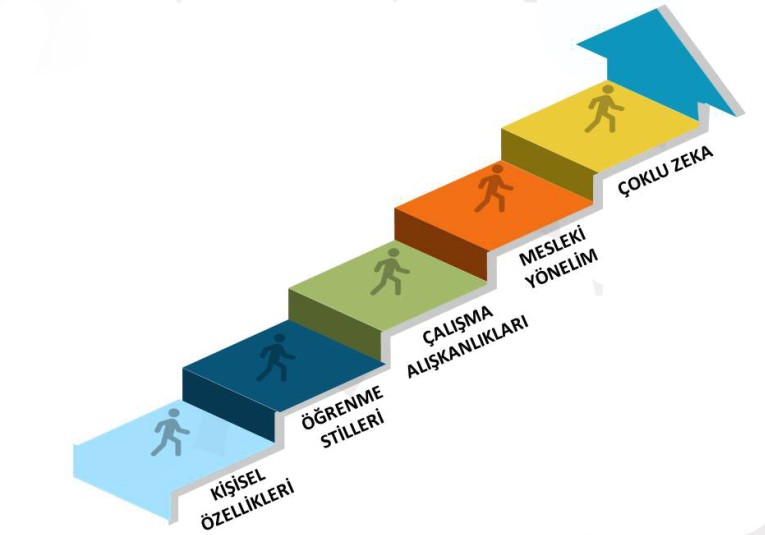 Veli Sunumu
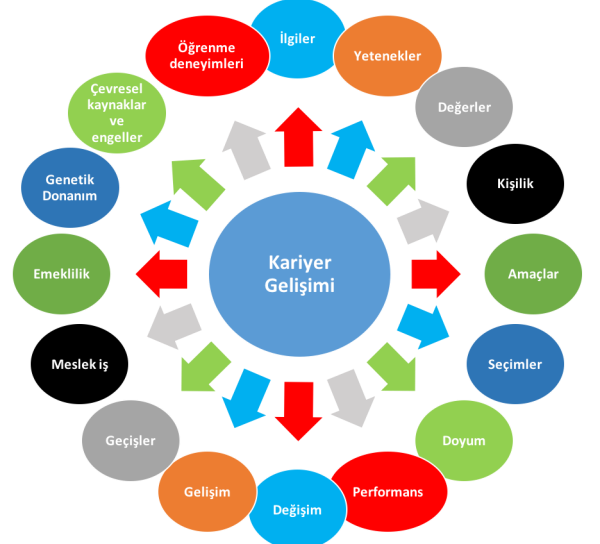 Meslek Seçimi Nedir?
Sınav puanlarına veya popülerliğe göre seçilmemesi  gereken, yaşam boyu bireyin oluşturduğu benlik,  kişilik örüntüleriyle şekillenen, yine bireyin ilgi, değer  ve yeteneklerine göre son halini alan bir seçimdir.
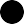 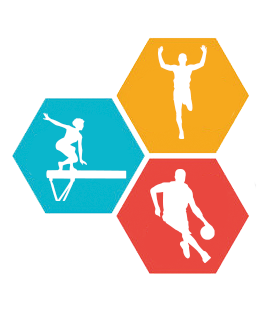 Meslek seçimi, kariyer gelişimi sürecinde şekillenir.
Kariyer sürecinin başlangıç yaşı da araştırmacılardan  araştırmacıya değişmektedir. Ancak, okulöncesi dönemi ile birlikte  çocukların meslek kavramını öğrenmeye başladığını söylemek  mümkündür.
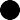 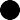 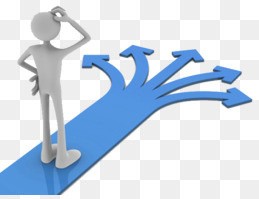 Bireylerin	kariyer	gelişimlerini	etkileyen	pek	çok	faktör	olduğu  düşünülmektedir. Bu faktörlerden bazıları şunlardır:
1- Psikolojik Faktörler
-Yetenek
-Çoklu Zeka
-İlgi
-Kişilik Özellikleri
-Mesleki Değerleri
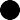 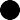 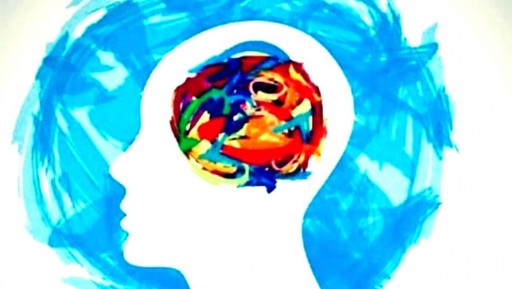 2- Sosyolojik Faktörler
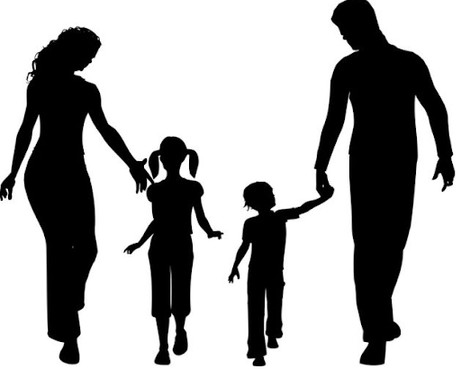 -Aile
-Sosyoekonomik Düzey
3-Cinsiyet
«Bu faktörler ileriki slaytlarda
detaylandırılmamış olup anlatım  sırasında eklemelerle zenginleştirilebilir.»
Psikolojik faktörleri ele alalım:
a.Yetenek: Bireyin bir iş veya etkinliği diğerlerinden daha  hızlı yapabilme kapasitesi ve öğrenme gücüdür.
«Her çocuğun yetenek alanı farklıdır.»
«Yetenek genel olarak kalıtsaldır.»
«Çocuğun	yeteneği	olduğu	alana	ilgisi	varsa	ve	çevresel  koşulları bu ilgisini destekliyorsa, çocuğun becerisi gelişecektir.»
«Desteklenmeyen yetenek alanları zamanla körelirler.»
«Yetenekler denendikçe ortaya çıkar.»
Örneğin; doğuştan başarılı bir yüzücü olma kapasitesi ile  dünyaya gelen bir birey deniz olmayan bir bölgede bu  yeteneğini beceriye dönüştürme şansı bulamayabilir.
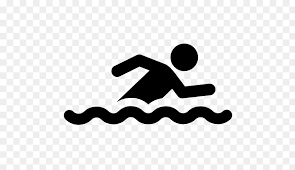 b) İlgi: Bir işi, etkinliği veya görevi yaparken alınan  doyum veya keyiftir. Bir faaliyeti sevme veya sevmeme  durumudur.
«Meslek seçiminde yeteneklerimiz kadar ilgilerimiz de  önemlidir.»
«Sevdiğimiz bir işi yaparken daha başarılı oluruz.»
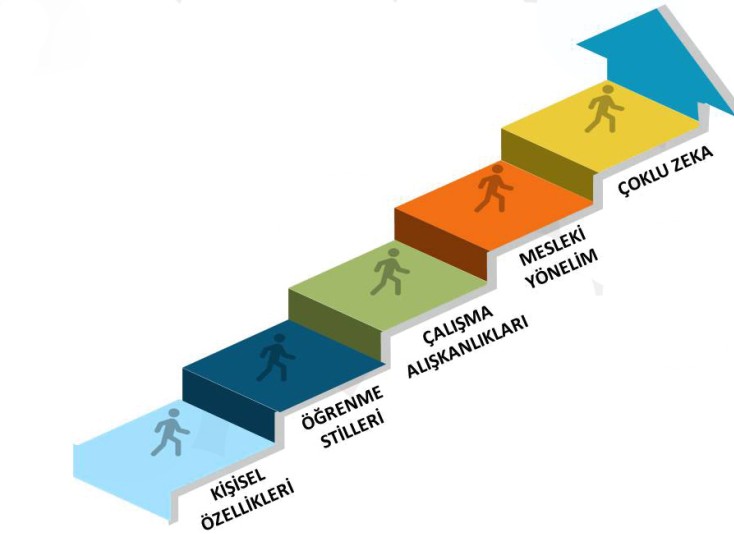 c) Kişilik Özellikleri: Kişiliğimiz doğuştan getirdiğimiz özelliklerimiz ve  sosyal çevremiz sonucu şekillenir. Her bireyin kişiliği birbirinden  farklıdır.
«Kariyer gelişimi, kişilik özelliklerinden bağımsız gelişemez.»
Örneğin; içedönük kişilik özellikleri sergileyen bir bireyin, iletişim becerisi  yüksek mesleklerde başarılı olma ihtimali, dışadönük bireylere göre daha  düşüktür.
Mesleğin özellikleri ile kişinin özellikleri uyuşursa bireyin yaptığı işte  daha başarılı olacağı düşünülmektedir.
d) Meslek Değerleri: Bir mesleğin seçilmesi sonucunda mesleğin  sağlayacağı kazanç anlamına gelmektedir.
Meslekler ihtiyaçlarımıza yanıt verdiği düzeyde değerlidir. Bu  nedenle herkes değerlerine ve ihtiyaçlarına uygun mesleğe  yönelmelidir.
Para, toplumsal saygınlık, güvence, düzenli yaşam vb. meslek  seçiminde ön plana çıkan değerlere örnek olarak verilebilir.
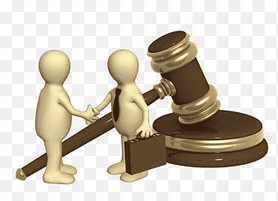 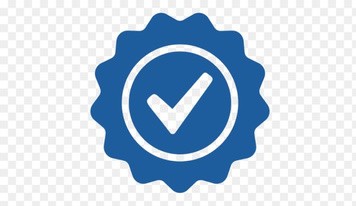 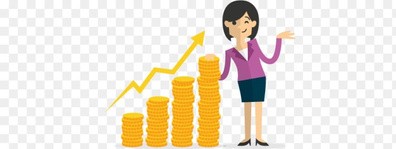 Meslek seçimine giden yolda çocuklar ve gençler birçok evreden  geçerler. Bu evrelerde yapılması gerekenler çocukların yaşlarına  göre değişmektedir.
Bu evrelerden önce meslek seçimi ile ilgili bazı kavramları  ele alalım:
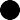 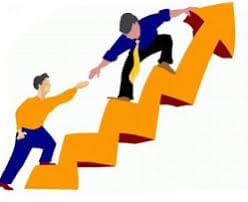 Benlik Nedir?
İnsanın kendisinde var olduğunu düşündüğü özellikleri, amaçları,  yetenekleri, idealleri kapsayan bir unsurdur. Bireyin benlik gelişimi  hem çevresel faktörlerden hem de bireysel faktörlerden etkilenir.
Çevresel faktörler içerisinde özellikle aile beklentileri, anne baba tutumları  çok etkilidir. Bunların yanı sıra akranların ve medyanın etkileri de  bulunmaktadır.
Bireyler büyürken kendi rolleri, kişilikleri, yetenekleri hakkında bir  bakış açısı geliştirirler, ardından kendilerine yönelik bakış açılarıyla  meslekleri eşleştirirler.
Ör: Kendinizi tanımlayan 3 özelliğinizi sıralayın. Bu özelliklerinizin  oluşmasında çevrenizin ne düzeyde etkili olduğunu düşünüyorsunuz?
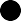 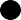 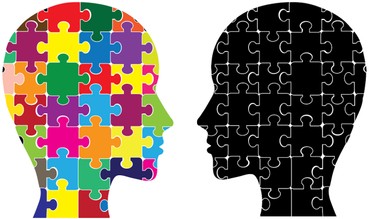 Ör: Kadın-erkek cinsiyet rollerinin birbirinden ayrıldığı bir  ortamda büyüyen bir kız bir erkek çocuğu düşünelim. Sizce bu  durum meslek seçimlerini nasıl etkileyecektir?
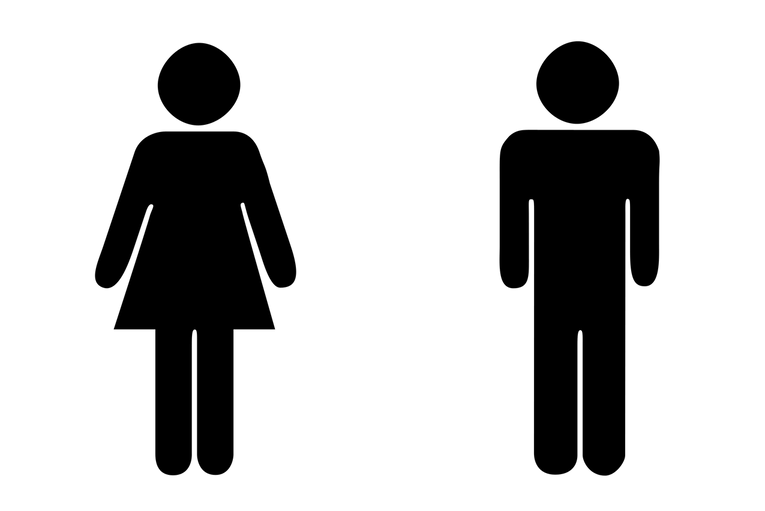 Yaşam Boyu Kavramı
Meslek seçimi, kariyer gelişimi süreci içerisinde yapılan  bir seçimdir. Bu seçimi yapmadan önce öğrenciler  ilgilerini, değerlerini ve yeteneklerini keşfederler.
Kariyer gelişimi de yaşam boyu süren bir süreçtir. Her  yaş döneminde yapılması gerekenler farklıdır.
Örneğin; ortaokul dönemindeki çocuklar mesleklerin yaşamın  bir parçası olduğunu anlarlar ve bugün ile gelecek arasında  bağlantı kurarlar. Lise döneminde ise gençlerin mesleklere  ilişkin fikirleri daha nettir, bu gençler kariyer alternatifleri  arasında seçim yapma sürecindedirler.
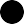 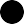 Ortaokul ve Lise Dönemindeki Çocuklar
Ortaokul	dönemine	gelindiğinde	çocuklarda	meslek	kavramı  oluşmaktadır.
Çocuklar farklı mesleklerin özelliklerinin farkındadırlar.
İlgilerini çeken meslekleri araştırarak mesleği yapabilmek için gerekli  olan özellikleri sıralayabilirler.
Hoşlandıkları	ve	hoşlanmadıkları	şeylerle	ilgili	kesin	tanımlamalar  yapabilirler. (11-12 yaş)
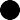 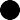 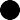 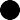 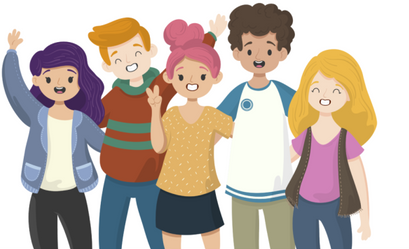 13- 14 yaş ile birlikte ergenler becerilerinin farkına varmaya  başlarlar ve eğitim hayatı ön plana çıkar. Bu dönemle birlikte  zaman algısı gelişerek ergenlerin gelecekle ilgili daha gerçekçi  yorumlar yaptıkları görülmektedir.
«Doktor olmak isterdim; ancak sayısal ağırlıklı derslerde çok  başarılı değilim.» bu dönemdeki ifadelerdendir.
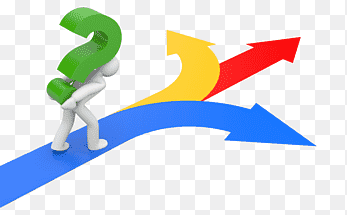 15-16 yaş ile birlikte;  değerler ön plana çıkmaya  başlar. Bu dönemde  ergenler para kazanmak,  statü edinmek, birilerine  yardım etmek, geleceklerini  güvence altına almak gibi  mesleklerin sunacağı  değerleri düşünmeye  başlarlar.
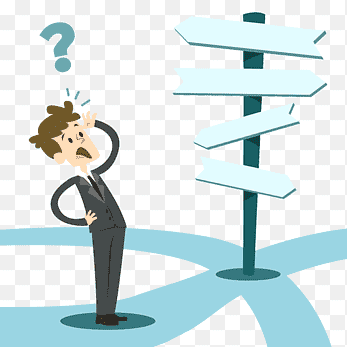 17-18	yaş	ile	birlikte	meslek	seçimi	ve	bu	seçimin	getirdiği  sorumlulukları üstlenme dönemine geçilir.
-Üniversiteye gidilip gidilmeyeceği,
-Üniversitede hangi alana gidileceği,
-Seçilen alanın koşulları (istihdam, maaş, kişinin mesleki değerleri  ile örtüşme düzeyi vb.)
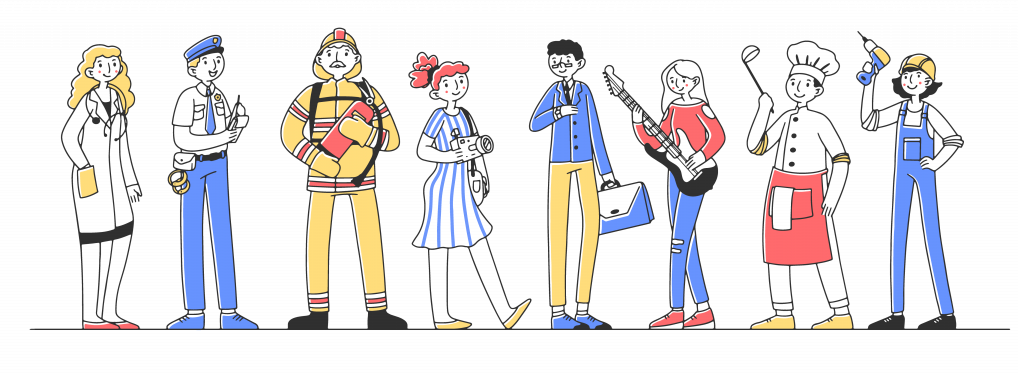 Genel olarak;
Bu dönemlerde çocuklar; ulaşmak istedikleri mesleki hedefler ile  ilgili becerilerinin farkına varmaya, farklı mesleklerin çeşitli kazançlar  sağladığını fark etmeye, meslek seçimine giden süreçte  sorumlulukların farkına varmaya başlarlar.
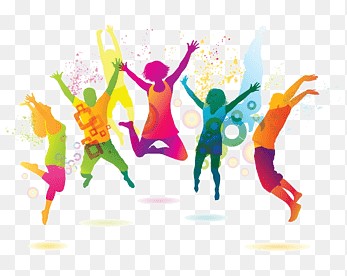 Anne Babalar Olarak Neler Yapabilirsiniz?
1- Ortaokul veya lise döneminde çocuğunuz farklı meslekleri  araştırmasını teşvik edin ve öğrendiklerini sizinle paylaşmasını  sağlayın.
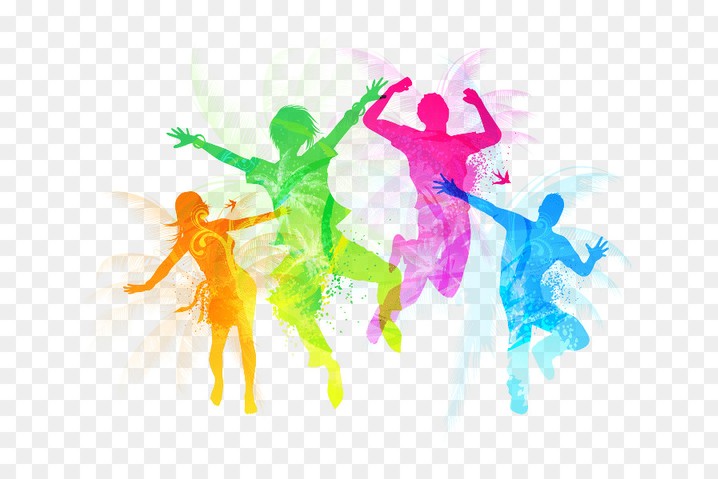 2- Çocuğunuzla ortak bir plan hazırlayarak farklı mesleklerin yapıldığı  iş yerlerini ziyaret etmeye çalışın. Çevrenizde farklı mesleklerde  çalışan tanıdıklarınızla randevu ayarlayın ve çocuğunuzun meslekleri  yerinde gözlemlemesini sağlayın.
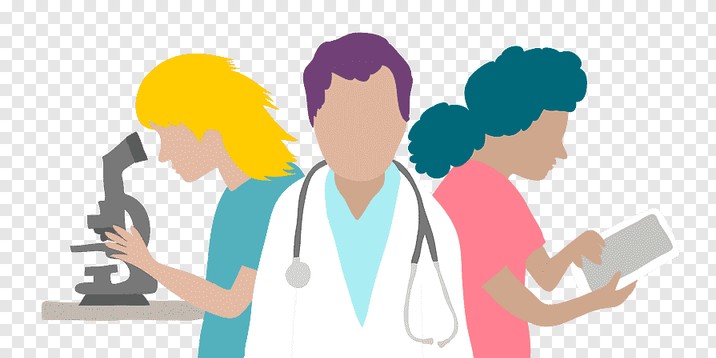 3- Çocuğunuzun kendisini tanımasına katkı sağlayın.
Örneğin; seni tanımlayan 3 özelliği sırala veya en çok zorlandığın 3 şey  nedir? gibi sorularla çocuğunuzun kendi özelliklerini düşünmesini  sağlayın.
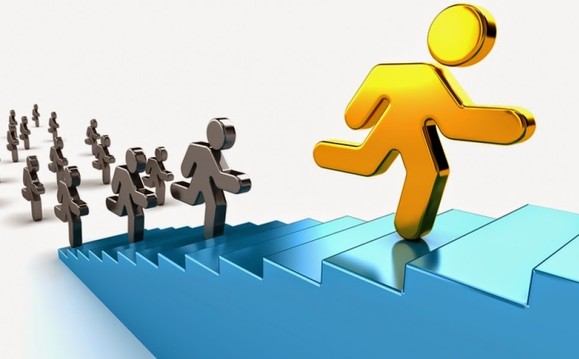 4-	Çocuğunuzda  çocuğunuzla paylaşın.
gözlemlediğiniz
güçlü
yönleri
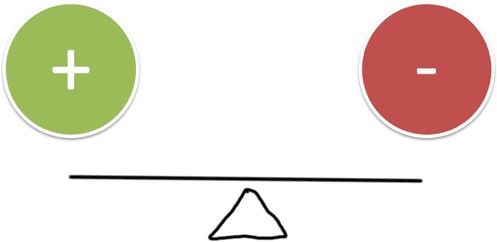 5- Çocuğunuzla ileride nasıl bir yaşam tarzına sahip olmak istediği  üzerine sohbet edin. Hayal ettiği standartlara ulaşması için bugün  neler yapması gerektiğini belirleyin.
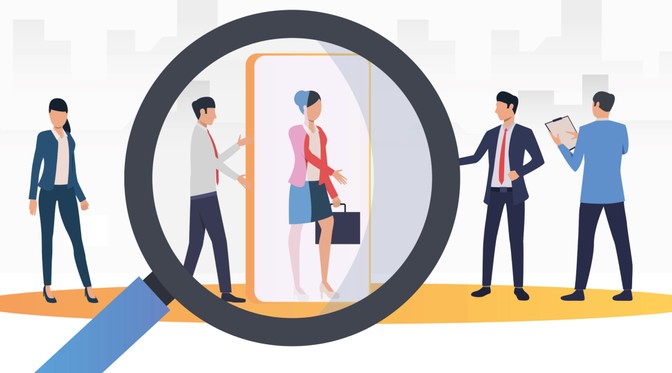 6-Çocuğunuzun bugün yapması gereken  görevleri belirli bir plan çerçevesinde yapması  için teşvik edin.
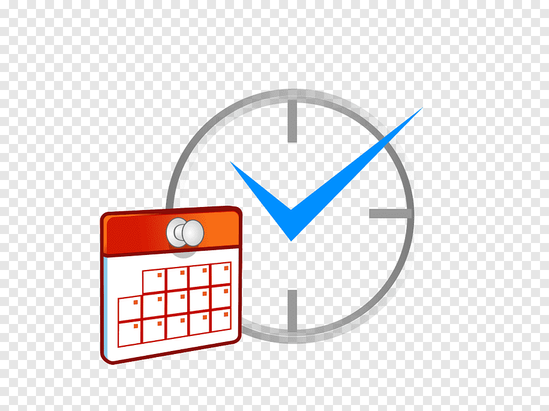 7-Çocuğunuzun seçimlerinde baskıcı bir tutum  sergilemeyin. Çocuğunuz ile birlikte konuşarak onun için  en doğru seçimi belirlemeye çalışın.
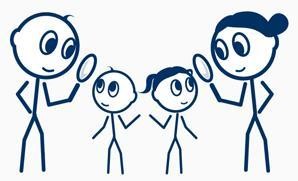 Dinlediğiniz için teşekkürler..
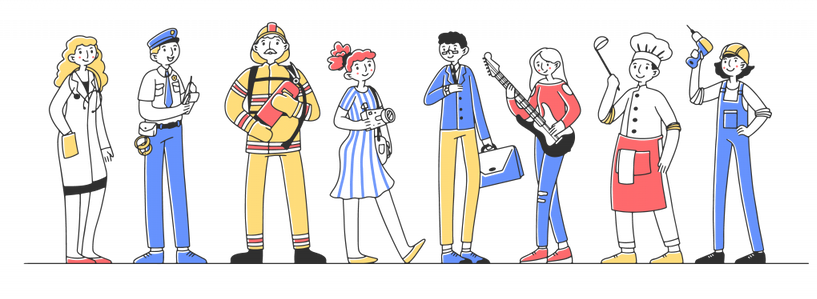 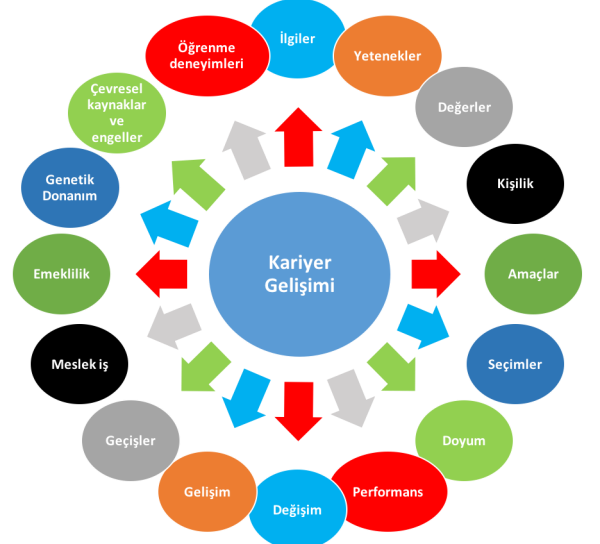 KAYNAKÇA
https://orgm.meb.gov.tr/meb_iys_dosyalar/2020_07/17143025_SINIF_REHBERLY  K_PROGRAMI_2020.pdf
https://orgm.meb.gov.tr/meb_iys_dosyalar/2021_09/03105548_Okul_Oncesi_SY  nYf_Rehberlik_Etkinlikleriiiii.pdf  https://orgm.meb.gov.tr/meb_iys_dosyalar/2021_09/03011848_YLKOKUL_SINIF_  REHBERLYK_ETKYNLYKLERYYYY.pdf
ERYILMAZ, A., ve Mutlu, T. (2017). Yaşam boyu gelişim yaklaşımı perspektifinden  kariyer gelişimi ve ruh sağlığı. Psikiyatride Güncel Yaklaşımlar, 9(2), 227-249.
Yeşilyaprak, B. (2011). Mesleki Rehberlik ve Kariyer Danışmanlığı: Kuramdan  Uygulamaya, 1.baskı. Ankara, PegemA.
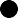 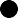 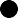 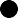 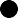